International Innovation
The Innovation Concept
The role of innovation in attaining competitive advantage has emerged in recent years.
Innovation may be present in various forms in organizations, such as 
Radical or incremental innovation, 
Administrative or technological innovation.
Latest science and technology
Needs in society and the marketplace
The Creativity-Innovation-Entrepreneurship Chain
Innovation
 Creation of value 
 Evaluation of
  opportunities
 Output: usable
product,  service,
or process
Entrepreneurship
 Creation of value
  in the marketplace
 Exploitation of
  opportunities
 Output: 
        Markets
Creativity
 Production of 
   novel ideas
 Discovery of
   opportunities
 Output: 
      new ideas
Invention
 Refining, 
 evaluation and 
 first  prototypes
  of the new ideas
 Output: 
prototype
Issues in innovation:
Technical, organizational, branding, marketing, etc.
The impact of innovation, either:
Radical? 
Or Incremental?
Commercializing innovation
translating knowledge into economic value
The diffusion of innovation
how new innovations are adopted by users and spread between people and firms
5 Main Areas Determine Firms’ Overall Innovation
Product Innovation 
new products introduced to the market 
Service innovation 
new services introduced to the market
Market Innovation 
new ways to enter & exploit targeted market. 
Process Innovation 
new production methods, approaches, and  technologies used to improve productivity.
Business Model Innovation 
a fundamental re-conceptualisation of what the business is all about, leading to a dramatically different way of playing the game in an existing business. 
Organizational Innovation 
an organization’s overall innovative capability through combining strategic orientation with innovative behaviour and process.
INNOVATION DRIVERS
INTERNAL
Structure (e.g. little hierarchy)
Culture/climate (e.g. trust, risk-taking)
Strategy (e.g. vision, differentiation)
Work design (e.g. teamworking, autonomy)
Management characteristics (e.g. support for ideas)
HRM practices (e.g. rewards, selection, training for creativity)
Technology
Collaboration (e.g. projects with suppliers)*
Research and Development aspects
EXTERNAL
Customer expectations
Competitor pressures
Market structure
Shareholder expectations
Government legislation
Continuum of Innovation
Imitative       Incremental      Evolutionary          Radical        Revolutionary
The secret to entrepreneurship is discovering an unmet consumer need and providing it in an innovative, creative way.
[Speaker Notes: Imitative:  copies something well-known and accepted
Incremental:  small improvements; faster, better, cheaper
Evolutionary:  new to firm but not to world (i.e., technologies in new places)
Radical:  technologies that give large performance improvements or lower costs
Revolutionary:  new to individual, firm, and the world]
World belongs to the Innovative?
INNOVATIVES are preoccupied with possibilities of new combinations; are not content leaving well enough, and always wondering how to change things for the better ...

FOLLOWERS are always ready adapt and adopt promising new combinations advanced by the creatives; alway on a lookout for promising technologies ...

RENTIERS are routine, steady-going, unimaginative, conserving people, whom the creatives manipulates
Technology Push
Basic Science
Technological Development
Manufacturing
Marketing
Sales
Demand Pull
Market Needs
Development
Manufacturing
Sales
Linear models of innovation
Innovators’ Dilemma
“Well-managed companies often fail because because the very management practices that have allowed them to become industry leaders also make it extremely difficult for them to develop the disruptive technologies that ultimately steal away their markets.”
Traditional Organizations: 
Are Designed to Produce Stable, Predictable Performance 
Fight Unauthorized Behavior -- and Ambiguity
Use Specialization to Narrow Members’ Focus
Emphasize Control and Managerial Intent, Ignoring Other Cognitive Resources
Consequences of Innovations
Sustaining
Improve performance of established products
Meet demands of mainstream customers in major markets
Vary in difficulty, cost, time, etc.
Established firms
Disruptive
Generally underperform established products in mainstream markets
Have new features that fringe / new customers value
Cheaper, simpler, smaller, more convenient to use
Entrant firms
[Speaker Notes: Assembled & analyzed a database consisting of the technical and performance specifications of every model of disk drive introduced by every company in the world disk drive industry for each of the years between 1975 and 1994.  Id the firms that led in introducing new technology; see how new techs were diffused through the industry over time; which firms led and lagged… could id the changes that caused success or failure 
Sustained the industry’s rate of improvement in product performance v. disrupted or reduced performance trajectories (And consistently resulted in the failure of the industry’s leading firms)
Generally, disruptive innovations were technologically straightforward, consisting of off-the-shelf components put together in a product architecture that was simpler that prior approaches.  They offered less of what customers in established markets wanted and so could rarely be initially employed there. They offered a different package of attributes valued only in emerging markets remote from and unimportant to, the mainstream.]
Disruptive Innovation Theory
Points to situations in which new firms can use relatively simple, convenient, low-cost innovations to create growth and triumph over powerful incumbents. 
Holds that existing companies have a high probability of beating entrant attackers when the contest is about sustaining innovations.  But established companies almost always lose to attackers armed with disruptive innovations.”
RPV Theory
Organizations will fail when resources, processes, and values do not match the opportunity

“When people use a process to do the task it was designed for, it is likely to do the task effectively.  When people try to use that same process for a very different task, it often seems highly bureaucratic and inefficient.”
Value Chain Evolution Theory
Attempts to assess whether a firm has made the right design decision (integrate or modularize) to compete successfully
Firms should attempt to control those aspects of the value chain that drive performance along the dimensions that matter most to customers
VCE theory’s golden rule: Integrate to improve what is “not good enough” and outsource what is “more than good enough”
Value Chain Evolution Theory
Theory of the Conservation of Attractive Profits - The power to capture attractive profits shifts to those activities in the value chain where the immediate customer is not yet satisfied with the performance of available products
INNOVATION & THE KNOWLEDGE ECONOMY
The emerging “new economy”
A “new economy” takes hold in industrialized countries: information and knowledge are replacing capital and energy as primary wealth-creating assets;
Characteristics of the new economy:
Networked economy; 
Technological convergence;
High quality of education;
The ultimate objective is:
To build a knowledge-based society and economy endowed with the ability and capacity to generate and capture new knowledge and to access, absorb, share and use information, knowledge, and data efficiently
Knowledge
Is “what a person has grasped in his or her brain, the facts, information, skills and understanding that one has gained, especially through learning or experience.
Explicit knowledge:
can be described, shared or communicated among individuals in the form of text, video, sound, software and so on
Tacit knowledge: 
comes from personal experience
is affected by individual’s beliefs, values and perspective
cannot be easily documented or shared among individuals
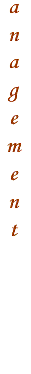 Knowledge Conversion
Knowledge sharing
People are unique holders of knowledge
The knowledge networks and groups support collaboration, and ideas.
People and projects are primary generators of new knowledge and innovations.
KS enables organization learning by:
prioritizing the human aspects, and 
focusing on knowledge sharing and knowledge dissemination practices.
Learning organization
LO is not about "more training", it involves the development of higher levels of knowledge and skill. 

Management in learning organizations focuses more on how individuals think, what they truly want, and how they interact and learn with one another. 

Learning provides the opportunity to create and recreate, change one's external perception of the world and relationship, and extends individual ability to be creative.
Knowledge Spillover Theory of Entrepreneurship
Entrepreneurship is greater in the presence of higher  investments in new knowledge. 
Entrepreneurial activity is an endogenous response to higher investments in new knowledge, reflecting greater entrepreneurial opportunities generated by knowledge investments.
Localization Hypothesis
Knowledge Spillover Theory:  entrepreneurship will tend to be located within close geographic proximity to the source of knowledge producing that knowledge. 
Thus, in order to access spillovers, new firm start-ups will tend to locate close to knowledge sources.